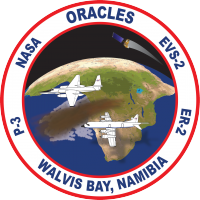 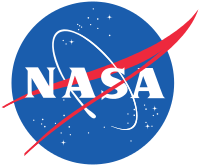 ORACLES forecasting BriefingMeteorology for 10-9-2016
09-10-2016
Lenny Pfister
1
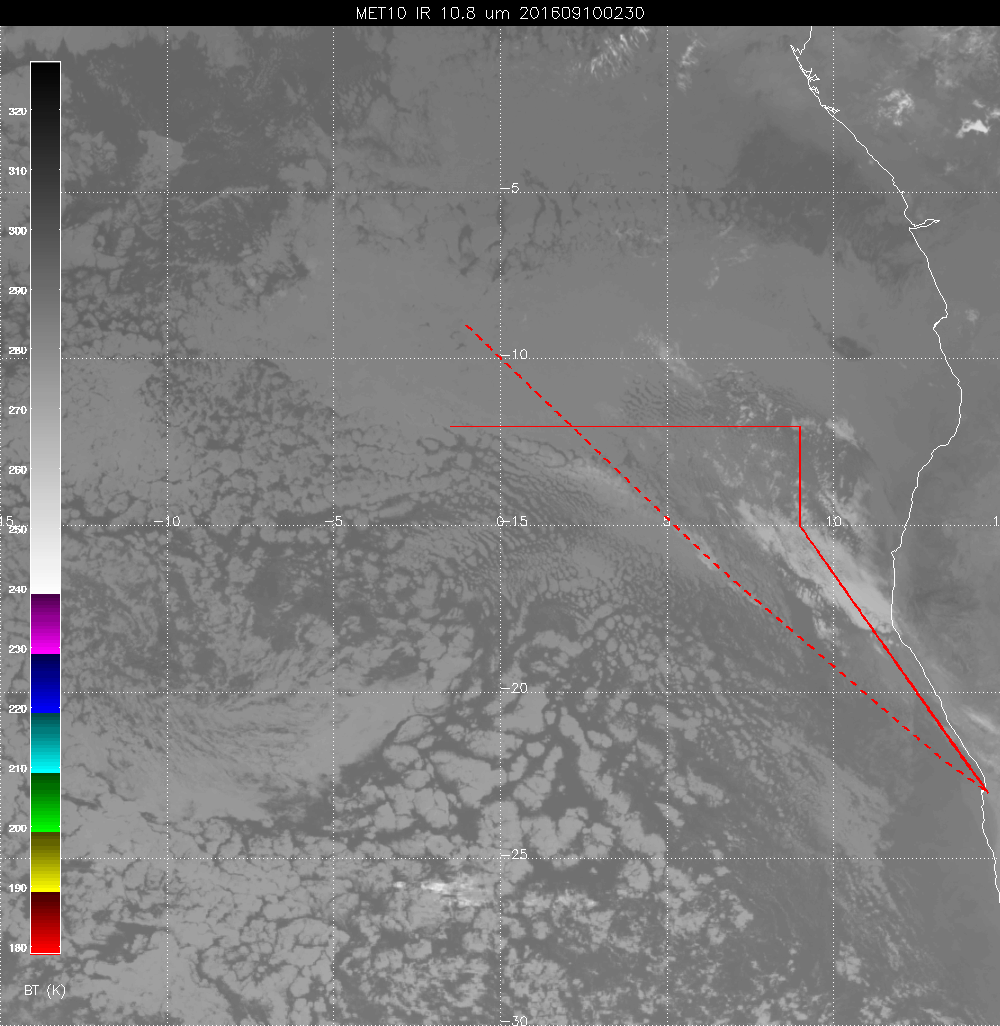 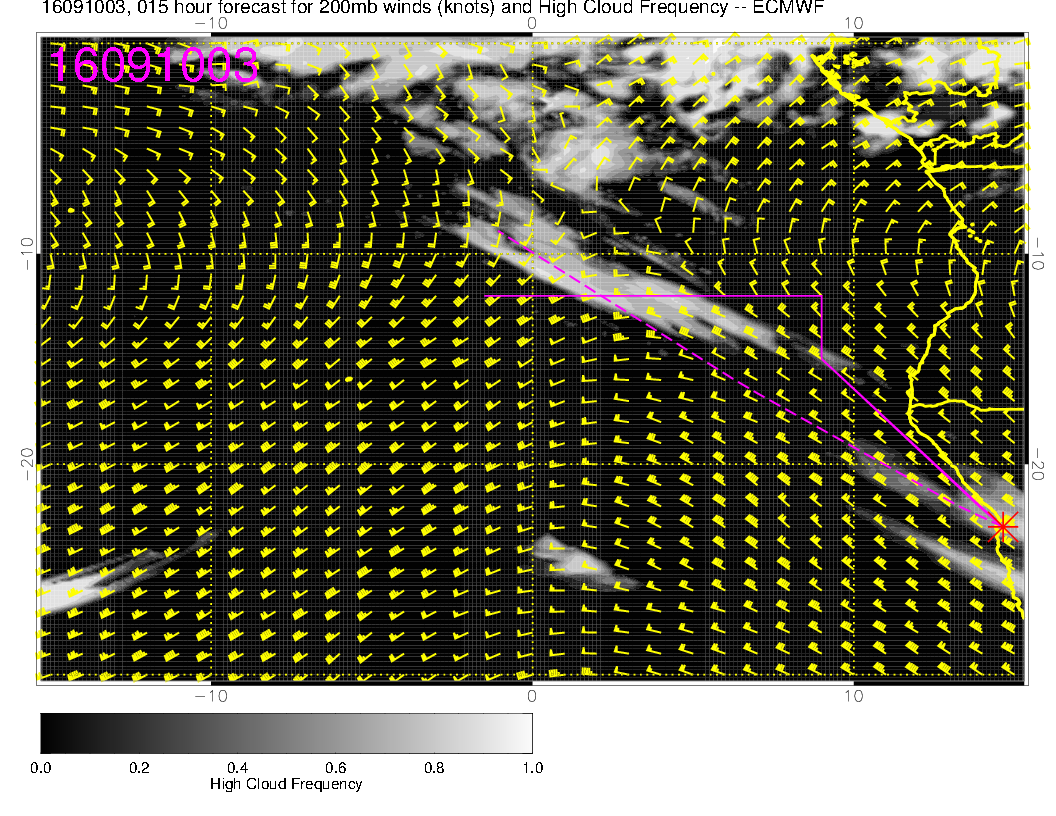 2
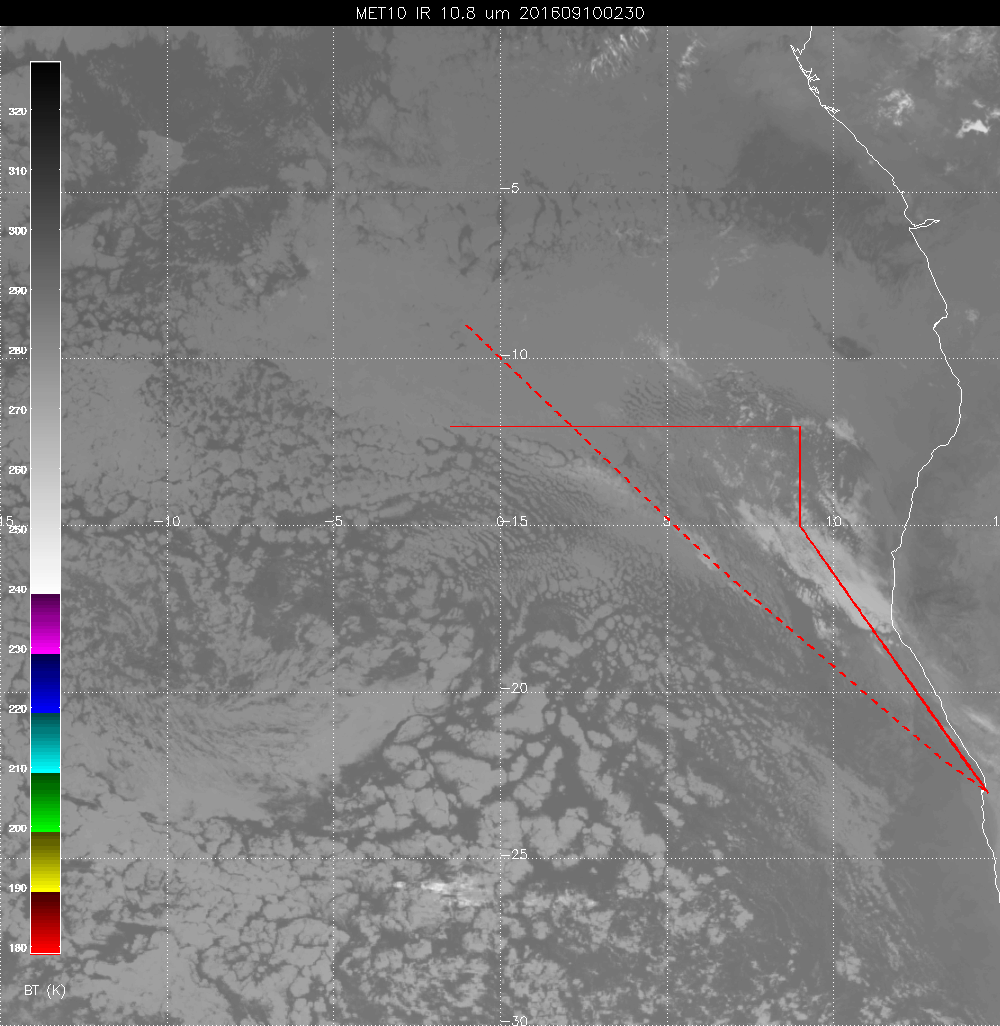 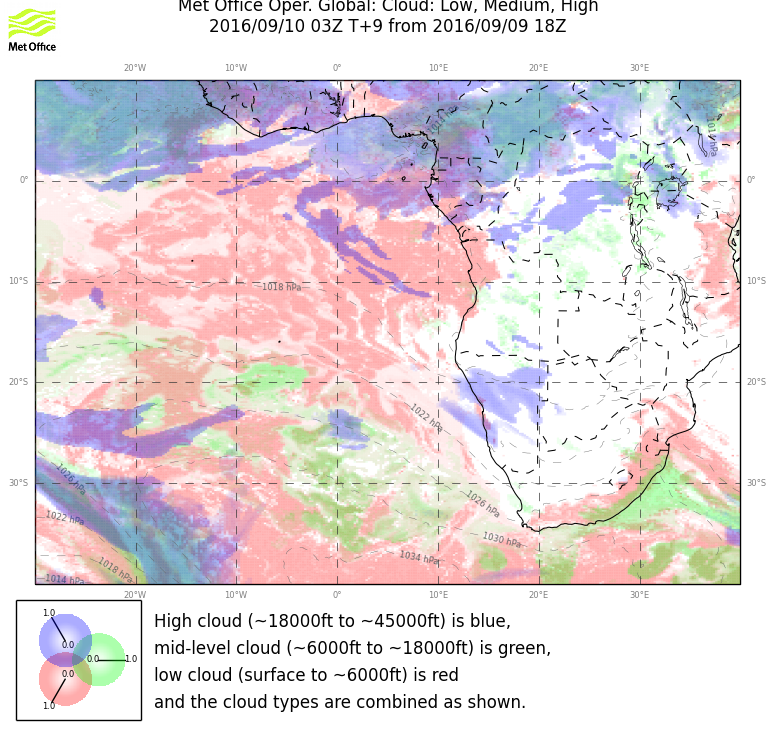 3
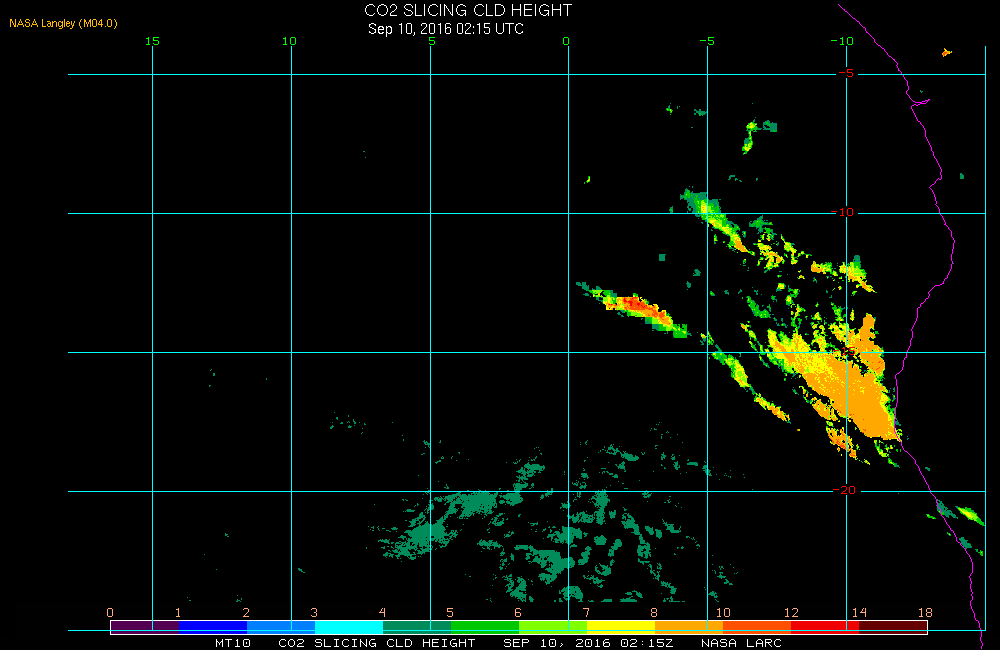 4
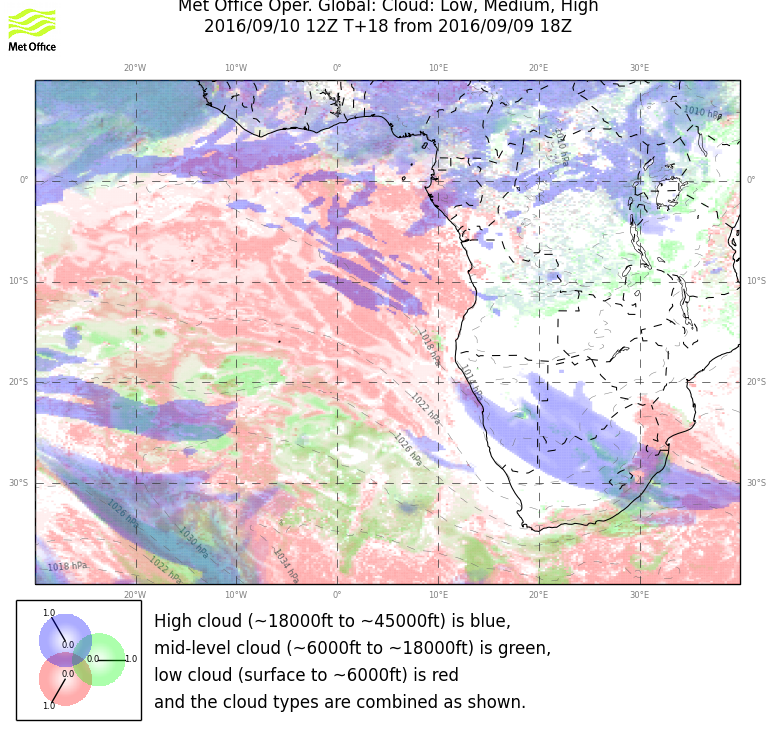 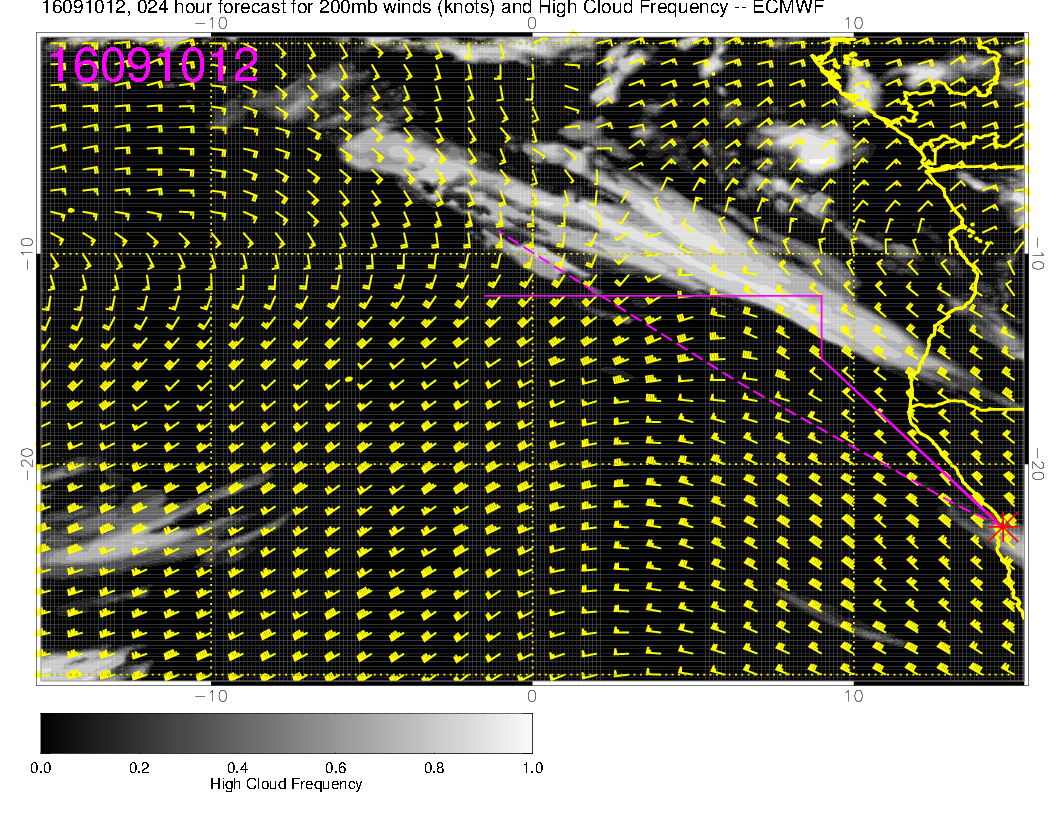 5
Go with the satellite image, not the progs
6
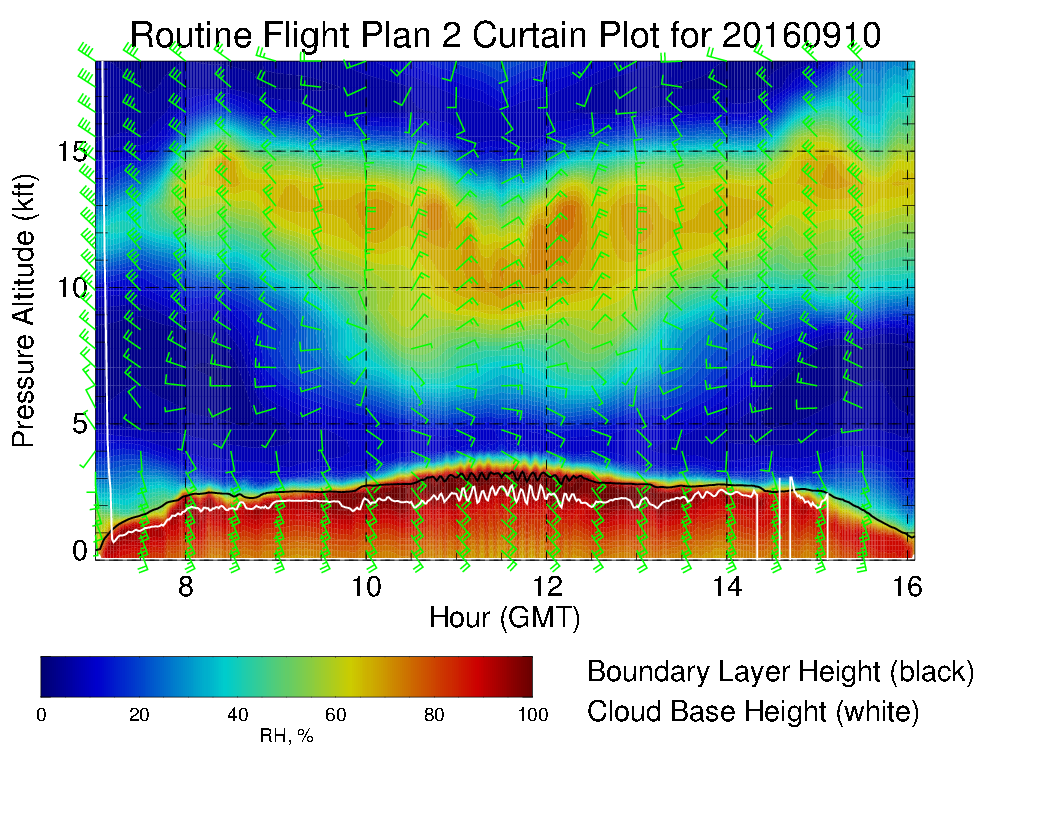 7
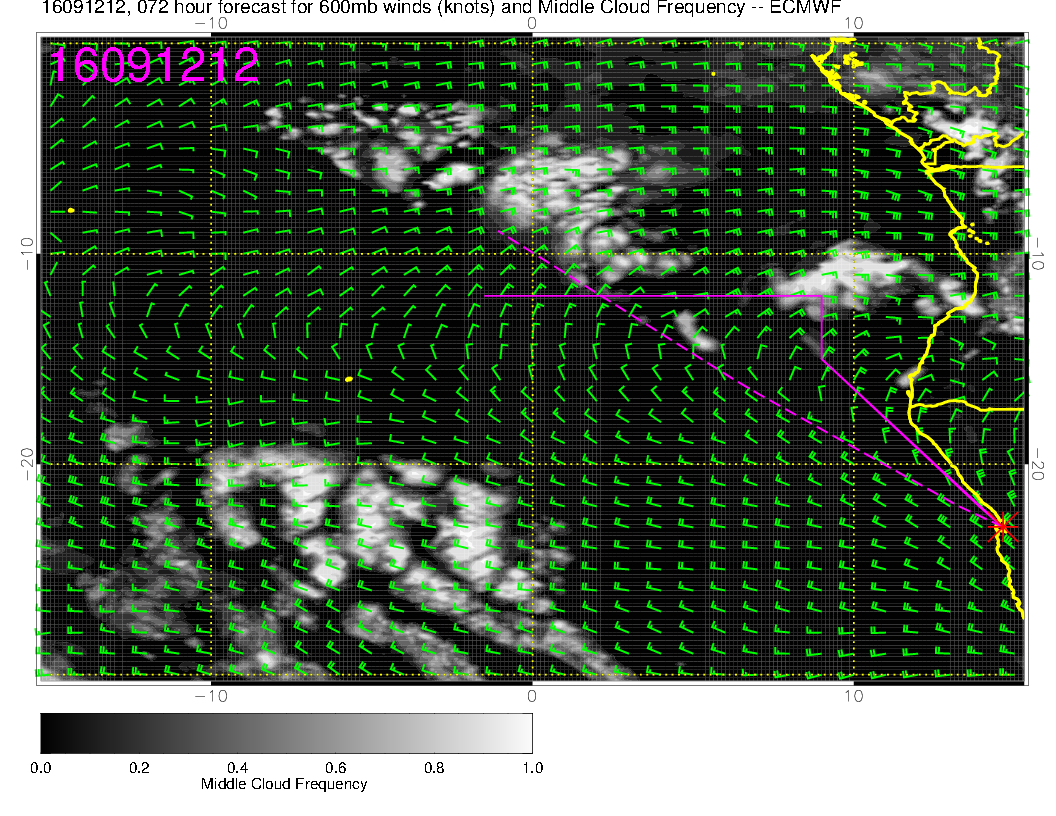 8